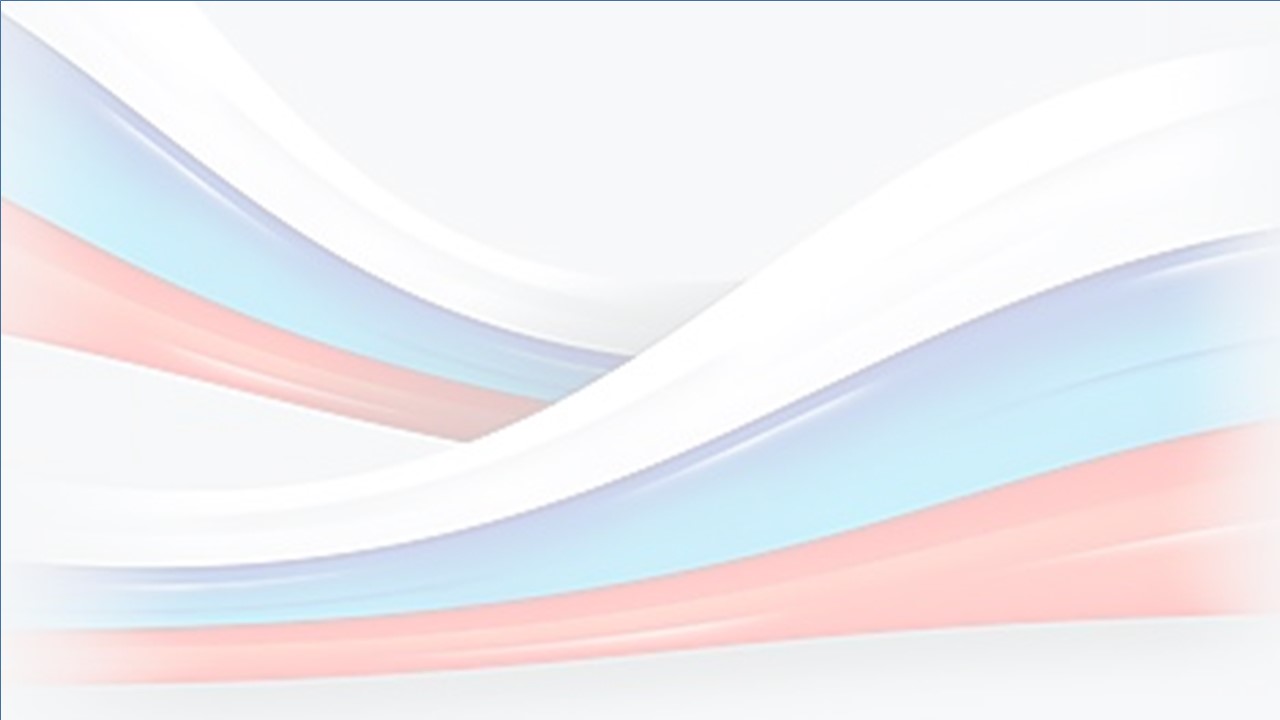 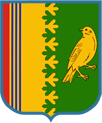 Бюджет для граждан
Исполнение бюджета 
муниципального образования Шумское сельское поселение Кировского муниципального района Ленинградской области
за 2021 год
Подготовлен на основе Решения совета депутатов МО Шумское сельское поселение от 20.05.2022 №16 «Об утверждении отчета об исполнении бюджета муниципального образования Шумское сельское поселение Кировского муниципального района Ленинградской области за 2021 год»
ШУМСКОЕ СЕЛЬСКОЕ ПОСЕЛЕНИЕ КИРОВСКОГО МУНИЦИПАЛЬНОГО РАЙОНА ЛЕНИНГРАДКОЙ ОБЛАСТИ
Шу́мское се́льское поселе́ние — муниципальное образование в составе Кировского района Ленинградской области.
Административный центр — село Шум.
Расположено в восточной части Кировского района. Площадь территории поселения — 375 км2.
Граничит:
на севере — с Суховским сельским поселением
на востоке — с Волховским муниципальным районом
на юге — с Киришским муниципальным районом
на западе — с Назиевским городским поселением

Расстояние от административного центра поселения до районного центра — 53 км
Численность населения по состоянию на 01.01.2022 год – 2990 чел.

В состав сельского поселения входит 29 населенных пунктов: д. Бабаново, д. Войпала, д. Речка,   д. Валдома, д. Войбокало, д. Горка, д. Пиргора, д. Феликсово, д. Дусьево,  д.Пейчала, пос. Концы, д. Концы, д. Канзы, д. Сибола, д. Сопели, д. Теребушка, д. Карпово, д. Рындела, д. Ратница, д. Тобино, д. Койчала,   п.ст. Новый Быт, п. ст. Войбокало, д. Гнори, д. Горгала, с. Шум, м. Мендово, д. Овдакало, д. Падрила
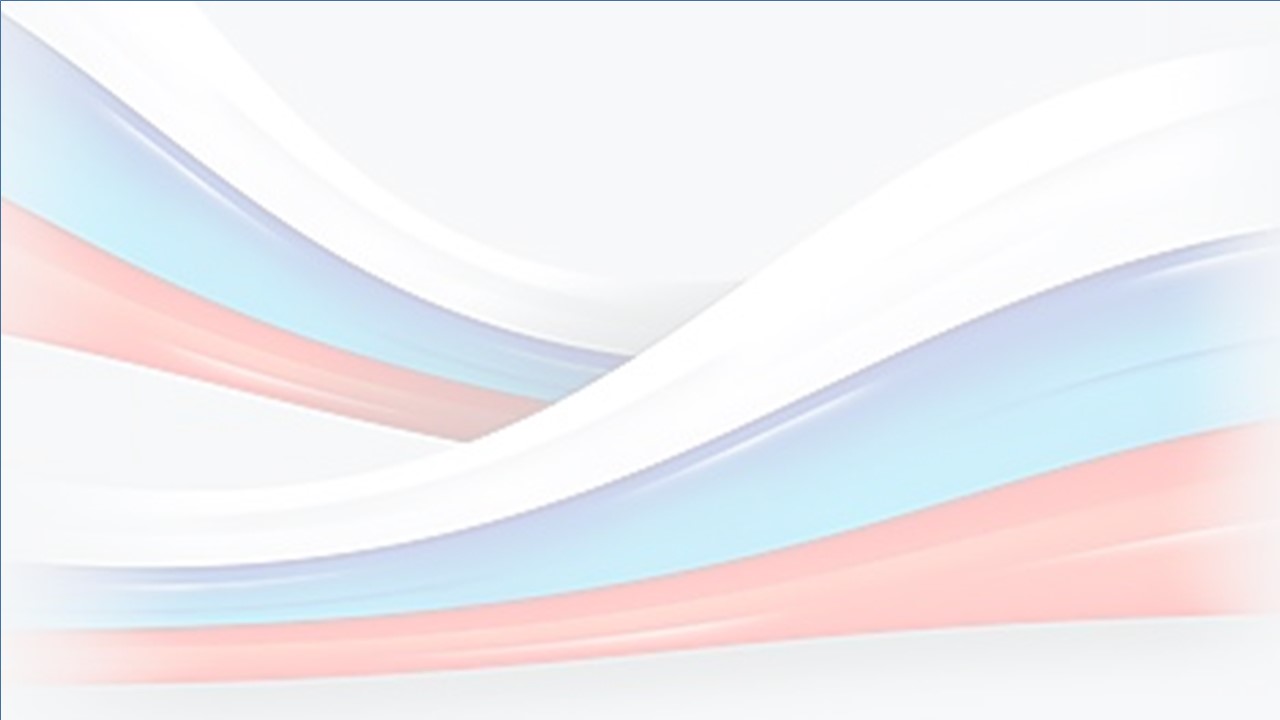 Главные направления оптимизации бюджета поселения
Увеличение доходной части бюджета за счет увеличения доли собственных доходов
Контроль за недопущением неэффективных расходов
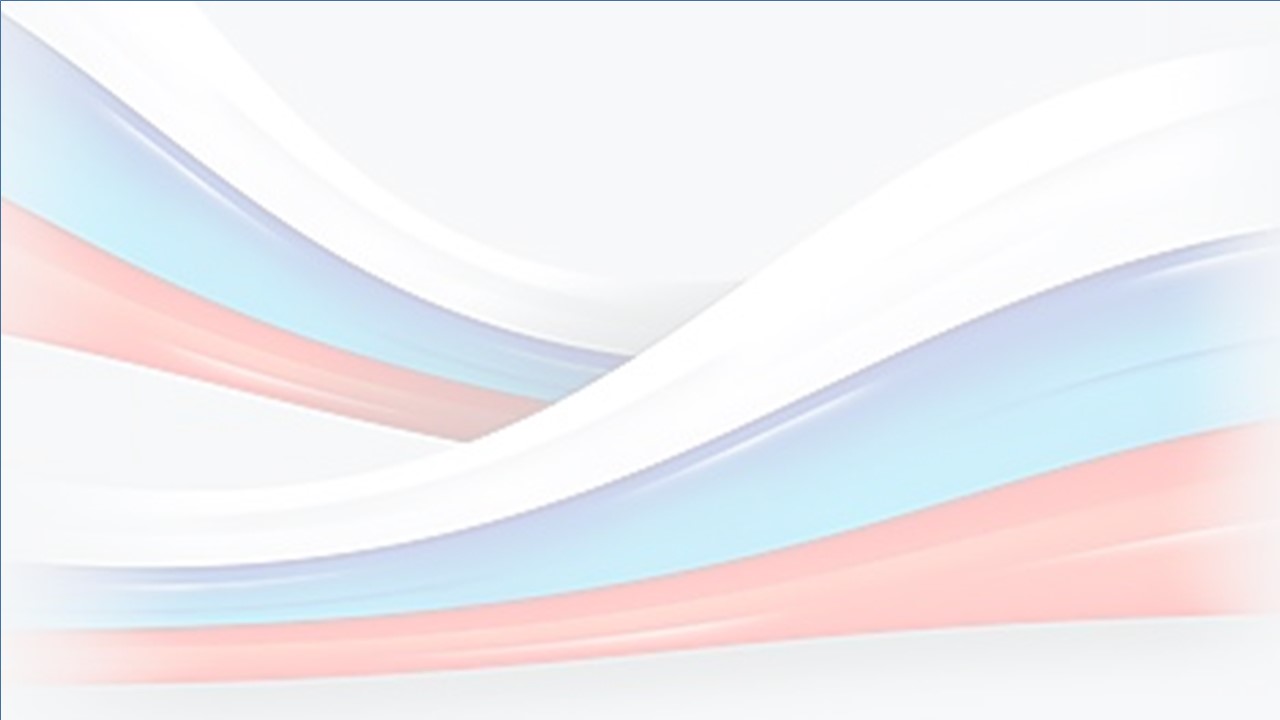 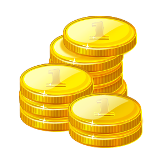 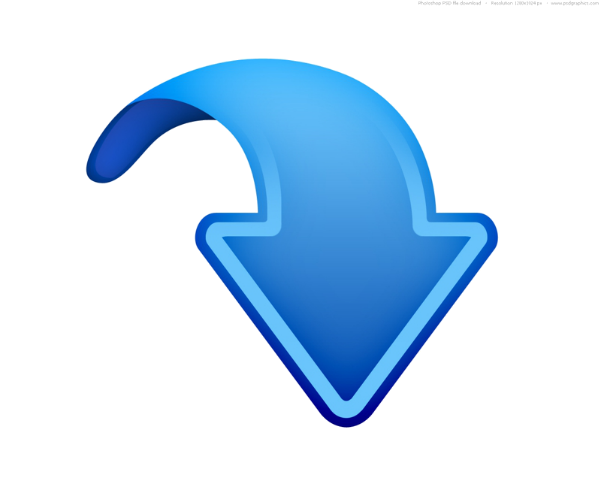 Доходы бюджета за  2021 год
(тыс. рублей)
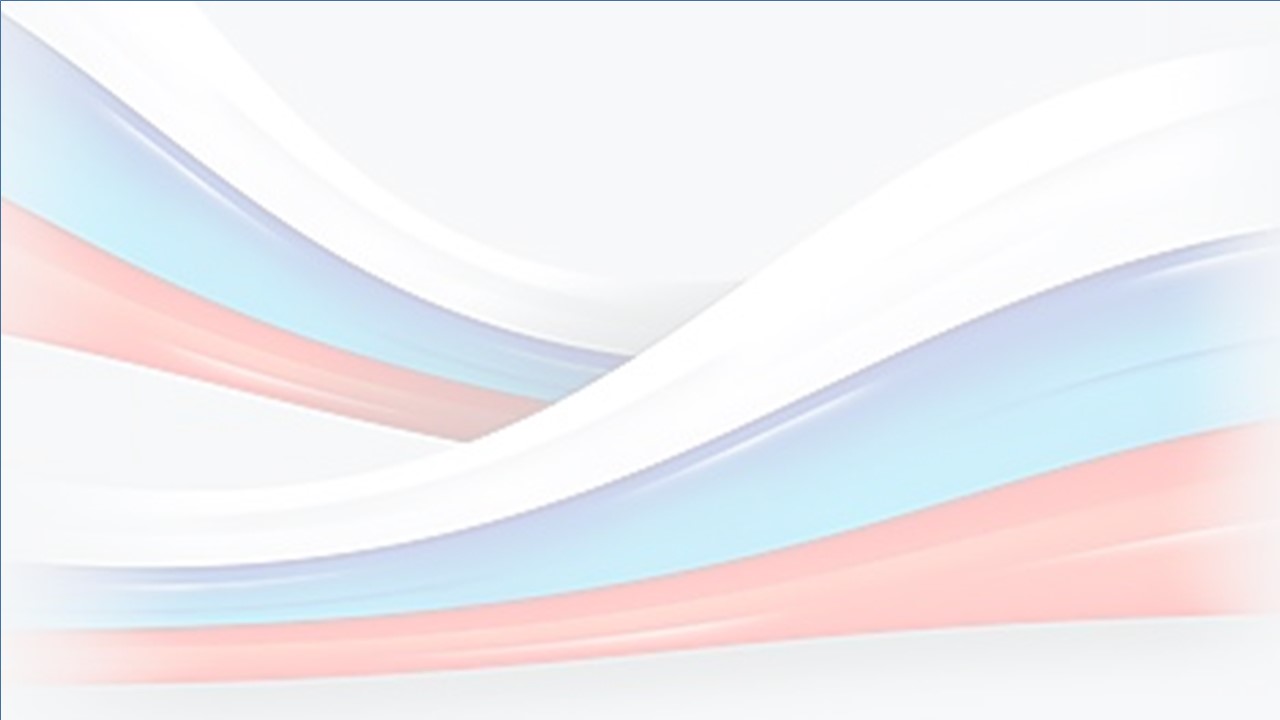 Доходы бюджета МО Шумское сельское поселение за 2021 год составили 42 478,1тыс. рублей, в том числе:
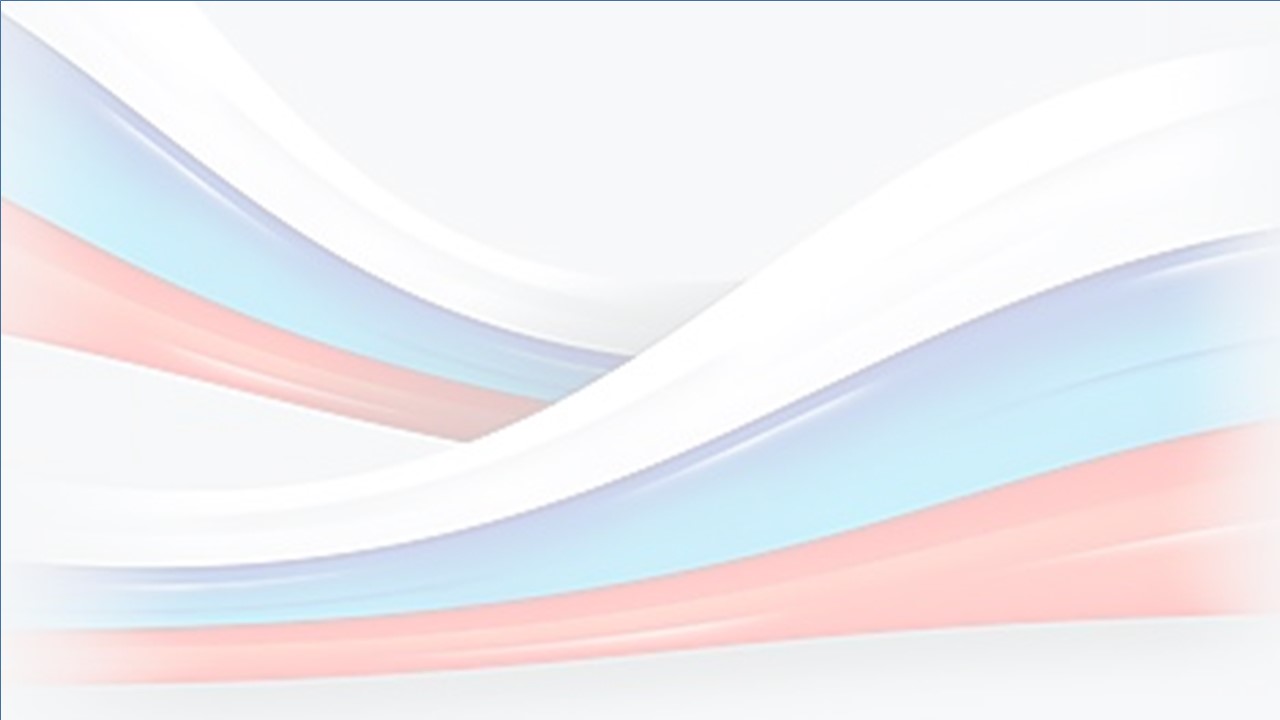 Налоговые доходы – 18 893,1тыс. рублей (исполнены на 97% к плану)
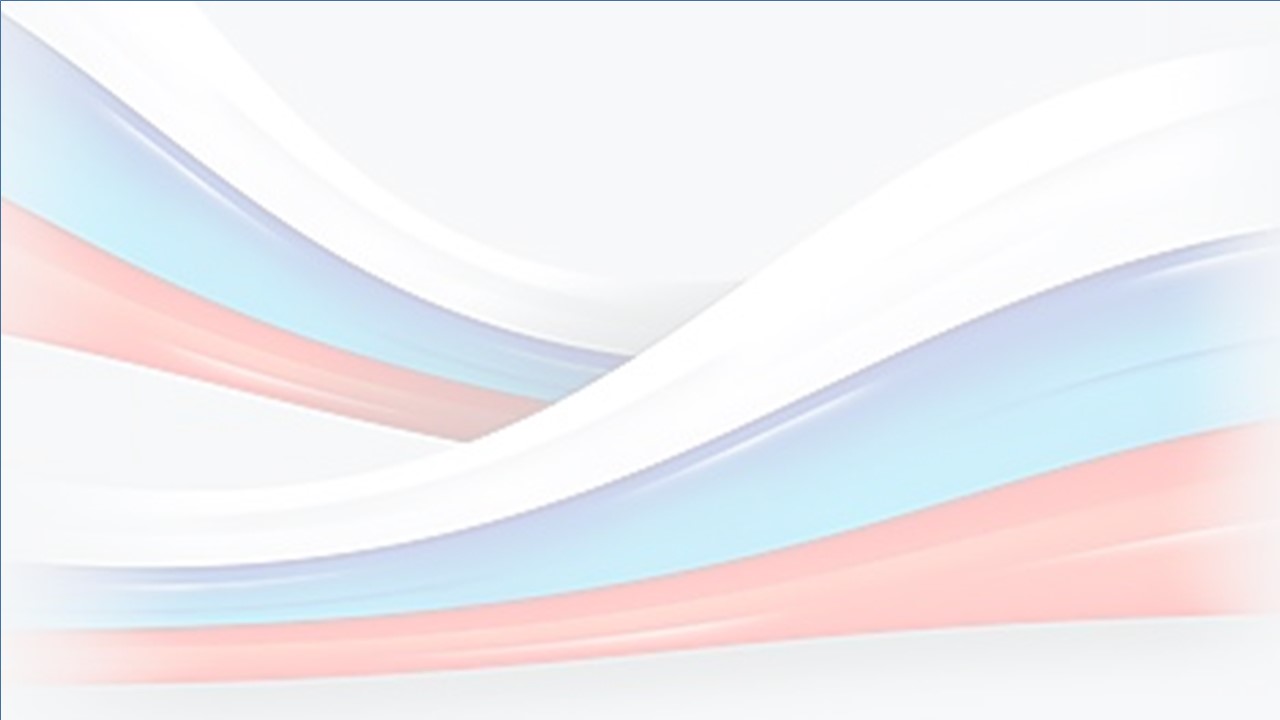 Неналоговые доходы бюджета МО Шумское сельское поселение за 2021 год
Безвозмездные поступления – 20 447,5тыс. рублей
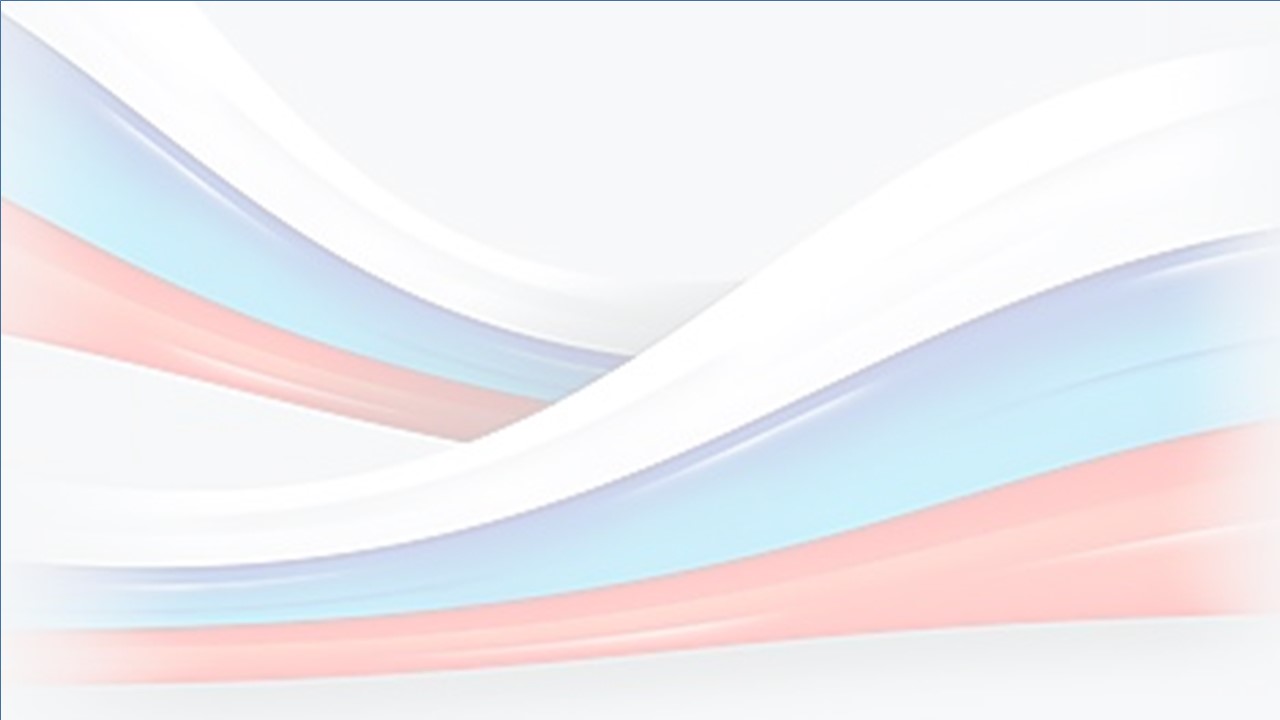 Сведения об исполнение доходов местного бюджета 
по кодам классификации доходов бюджетов за 2021 год
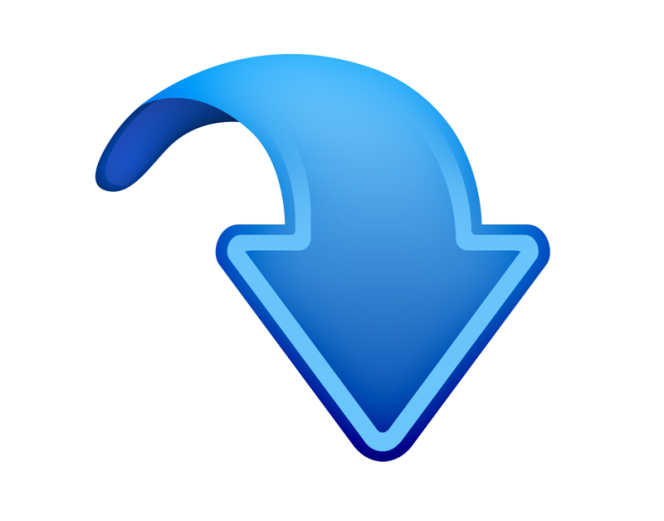 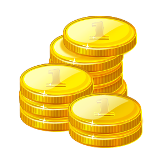 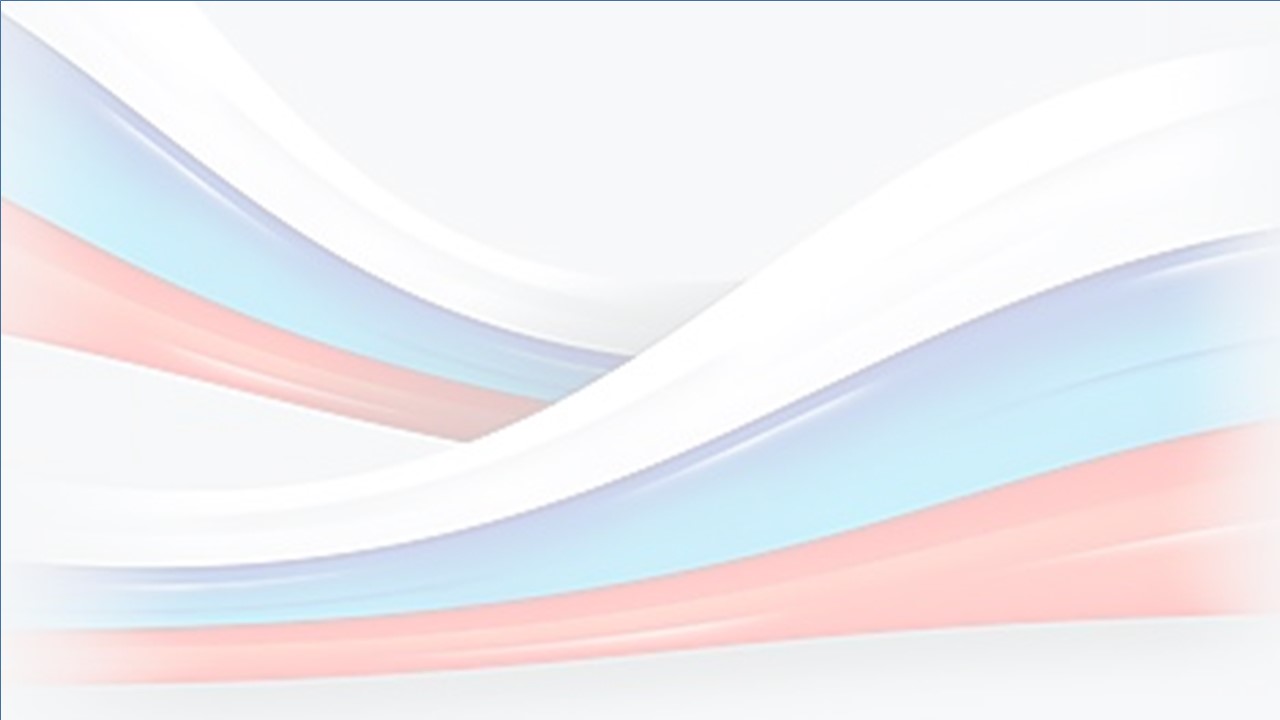 Расходы бюджета
(тыс. рублей)
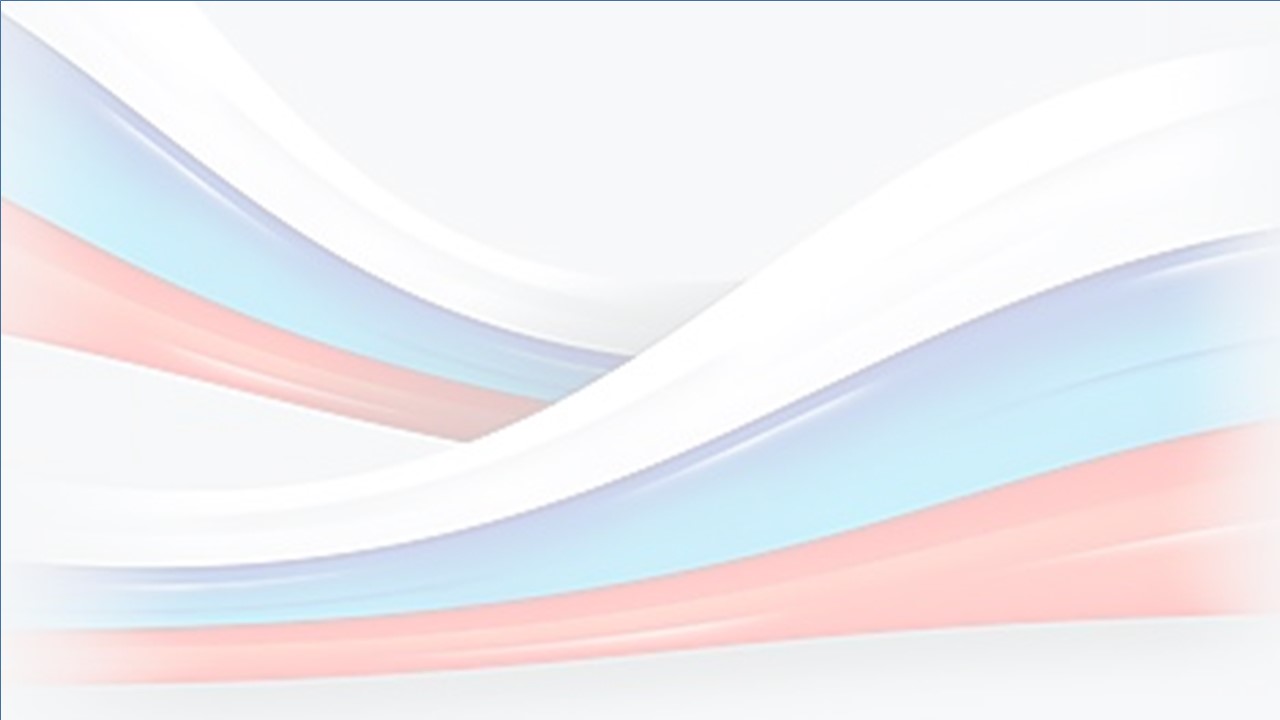 Национальная безопасность 6,2
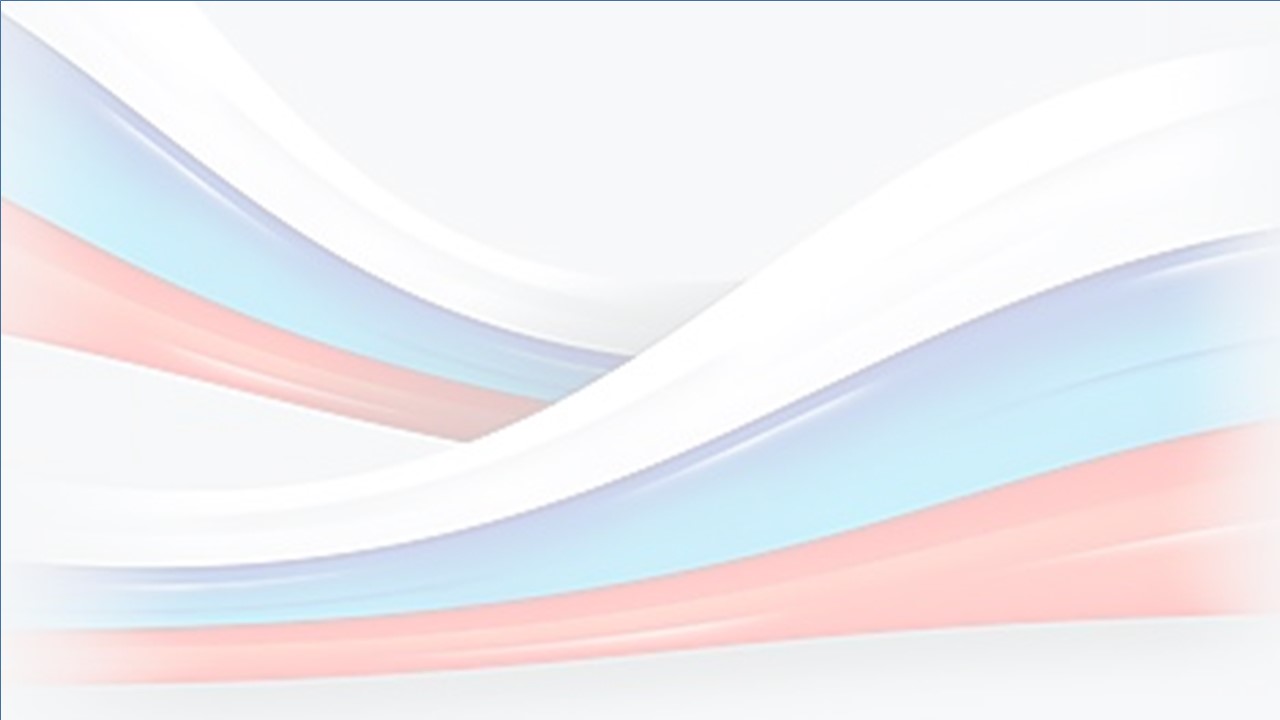 Сведения об исполнение расходов местного бюджета 
по кодам классификации расходов бюджетов за 2021 год
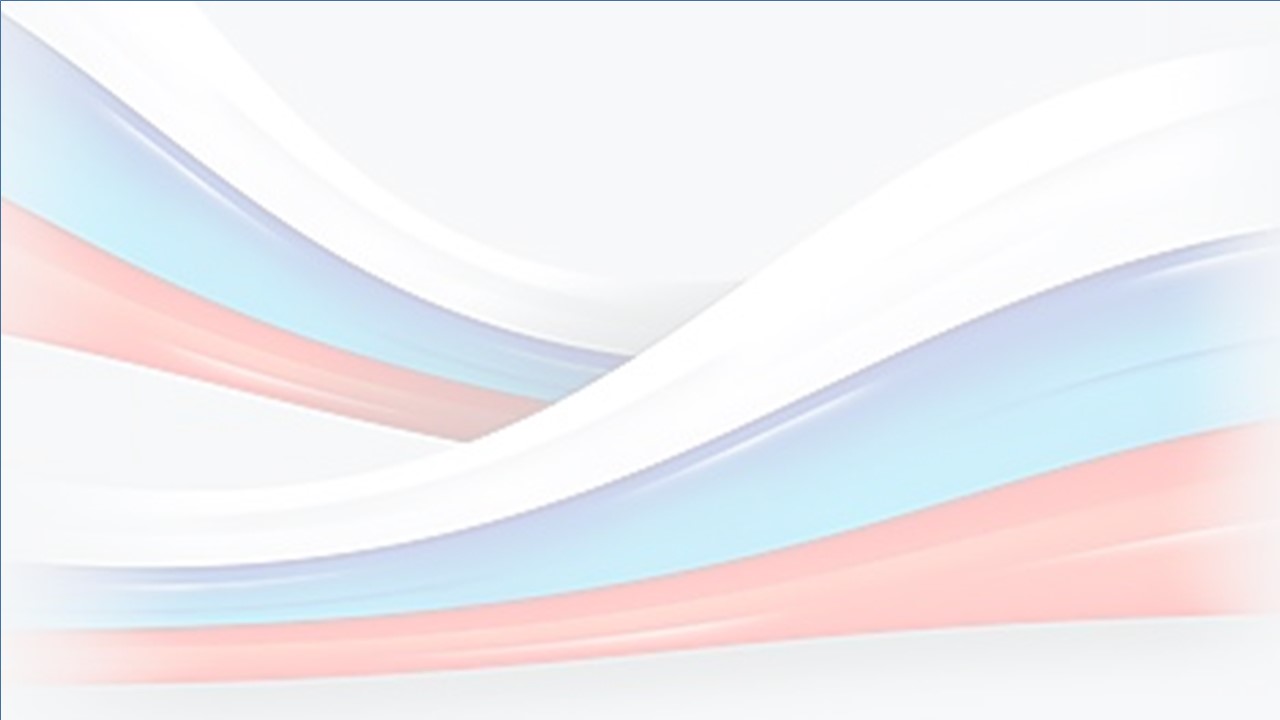 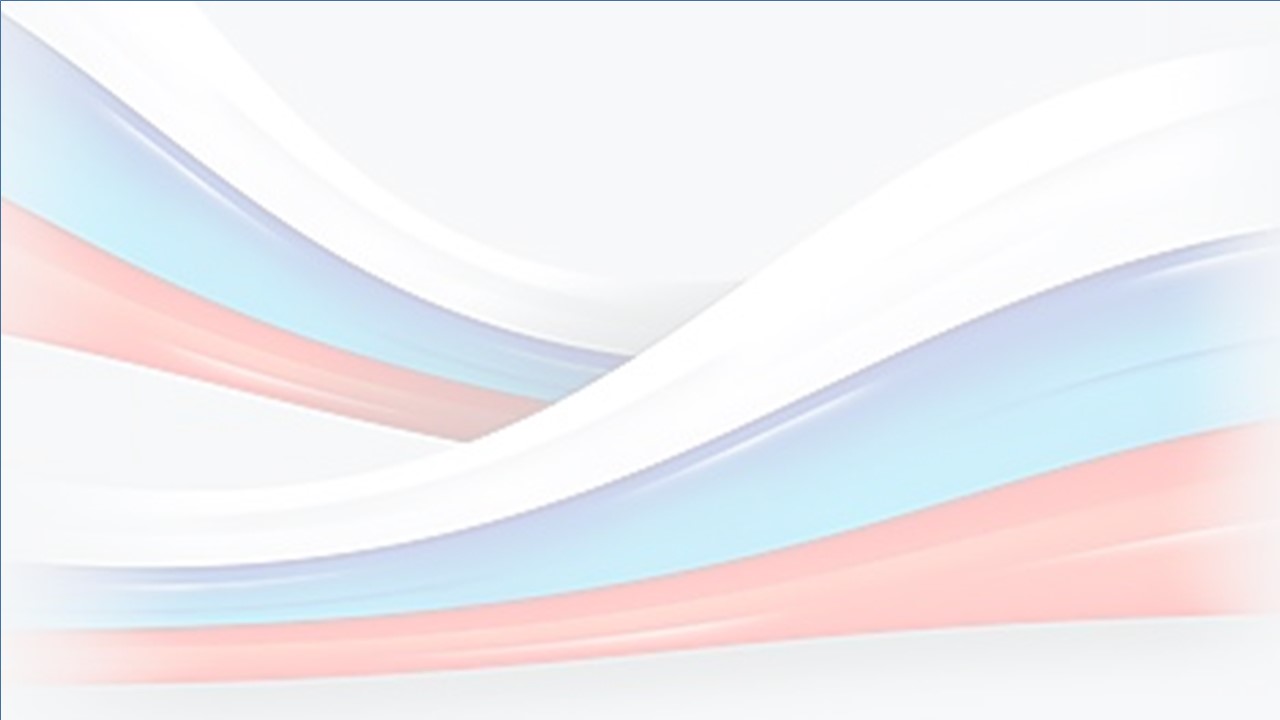 Сведения о реализуемых в 2021 году муниципальных программах
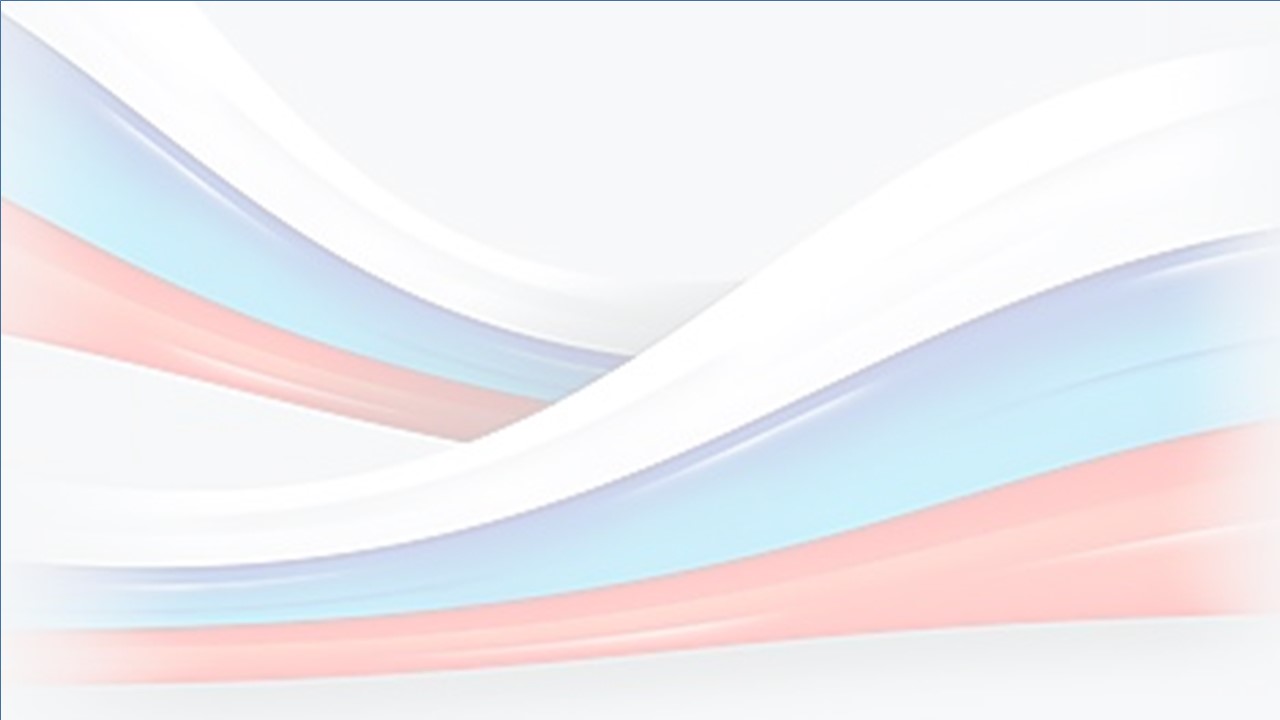 Сведения об объемах муниципального долга
15
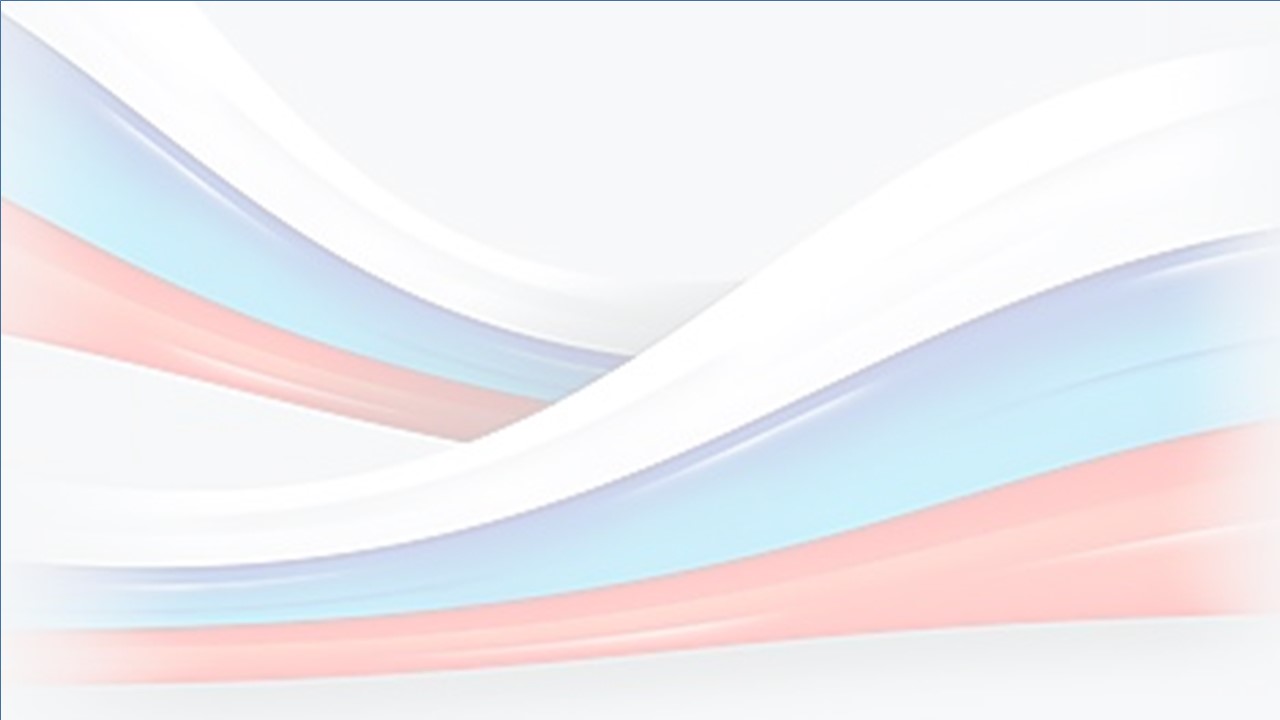 Администрацией муниципального образования Шумское сельское поселение в целях повышения открытости и доступности информации о бюджете и бюджетном процессе в МО Шумское сельское поселение, на официальном сайте http://шумское.рф создана страница «Бюджет муниципального образования»
http://шумское.рф/?cat=214